Бизнес & Технология  |  Интернациолизиране
Долна Австрия – богат с многообразие европейски регион
Представящ: Габриеле Форг: |  Дата: 12. юли 2010
Долна Австрия – област около Виена
най- голямата област в Австрия   (19.177 км²)
 1,6 мил. жители
 16 мил. жители  в обкръжение от 300 км
 400 км граница с Чехия и Словакия,    непосредствена близост до Унгария
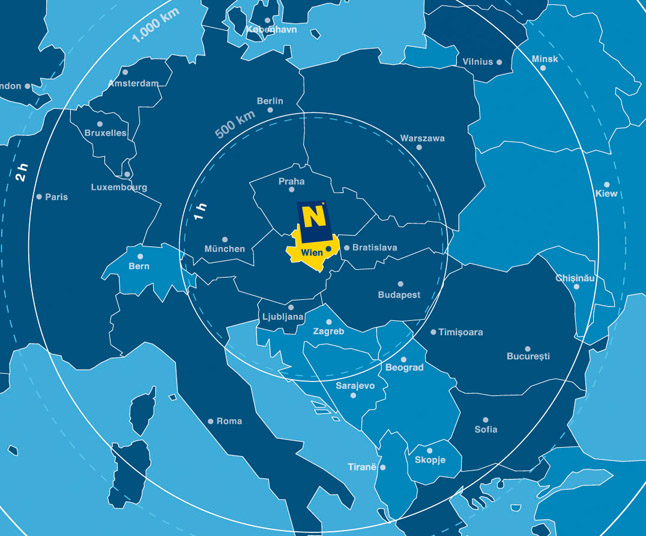 Долна Австрия – област на стопанство- & технология
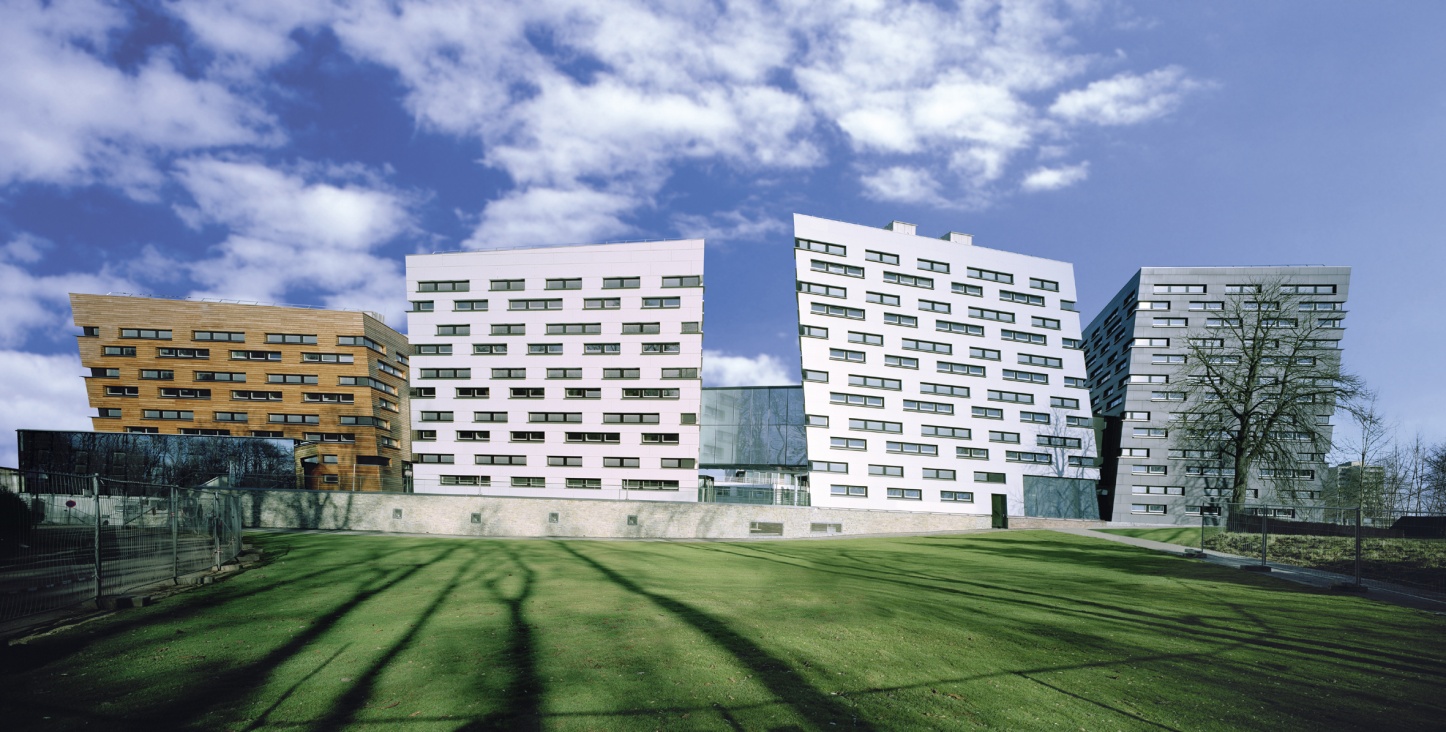 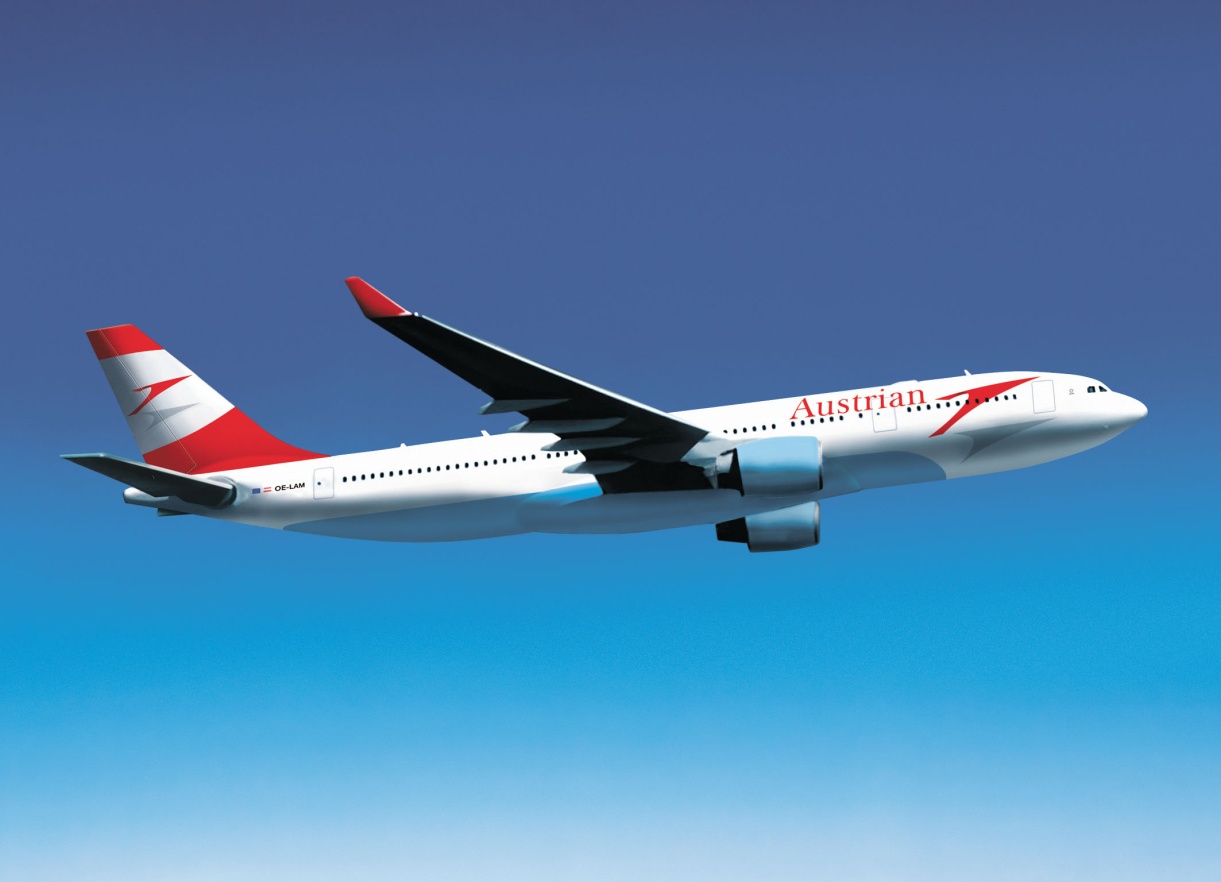 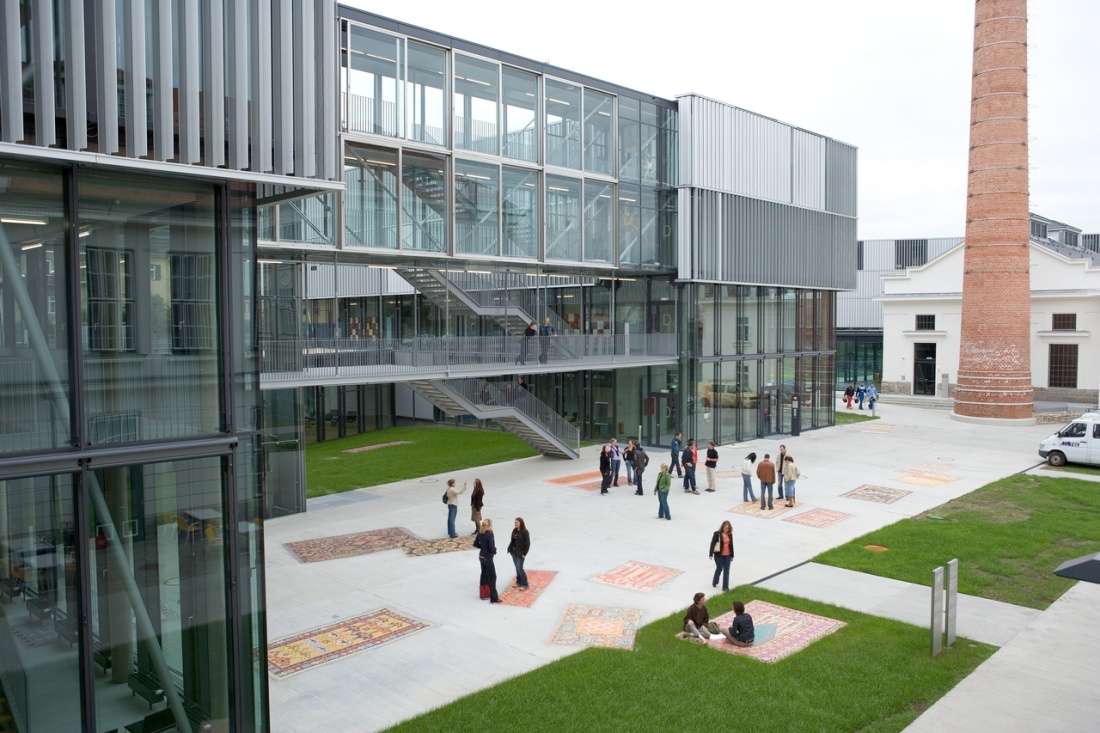 Стопански растеж над средния     (3,5%)
Динамика при основаване на фирми
Оптимална транспортна    инфраструктура    (Летище Виена- Швехат връзка с 42 средно- и    източноевропейски дестинации;    Дунавски пристанища/ Реин-Maин- Дунав-   воден път)
Region of Excellence 2002
Innovativste Region Europas 2007
European Enterprise Award
Долна Австрия – област на стопанство- & технология
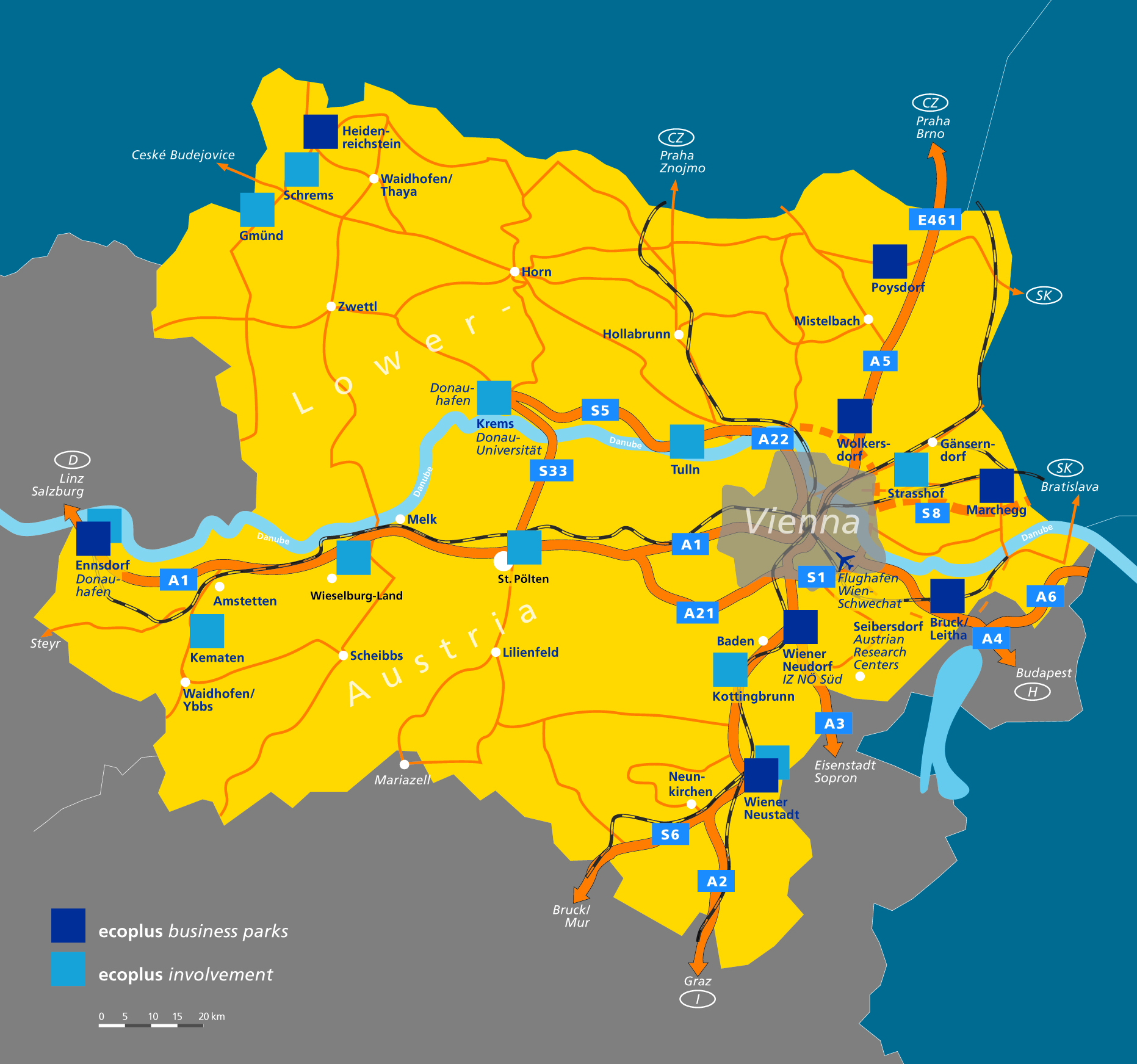 16 ecoplus Стопански парка
ecoplus Сервиз за     инвеститори
Подкрепа и консултации при около 450 стартови и инвестиционни проекта за година
Долна Австрия –
Технологии & Иновации
Медицинска биотехнология
 Хранителни и  аграрни технологии
 Meхатроника
 Модерни индустриални технологии
 Енергийни и околната среда 
 Технологии по пластмасите
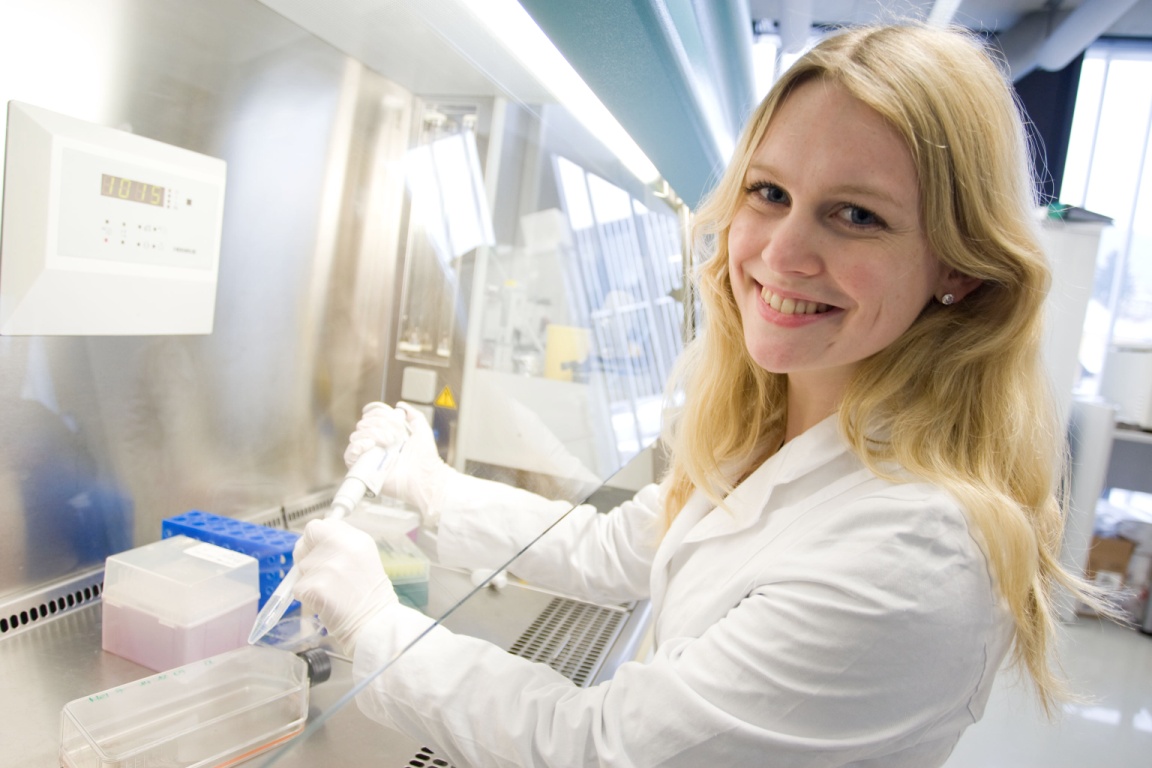 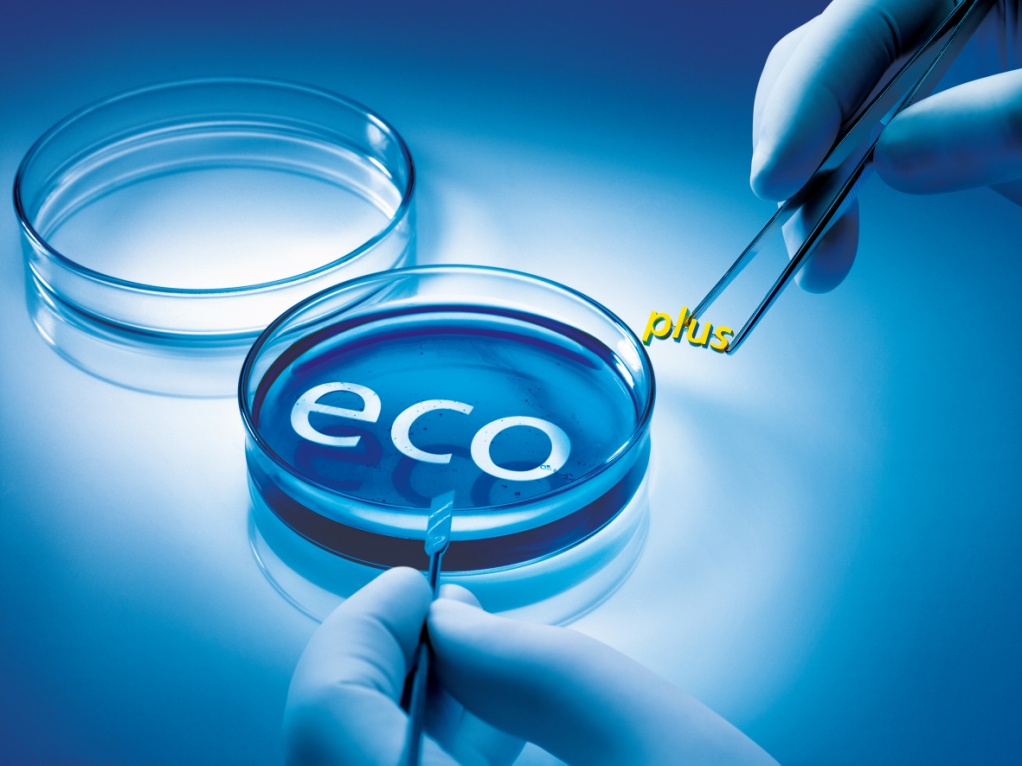 6 ecoplus Клъстера
3 Технопола
7 Центрове за компетентност
Долна Австрия – страна на туризма, удоволствието- и вината
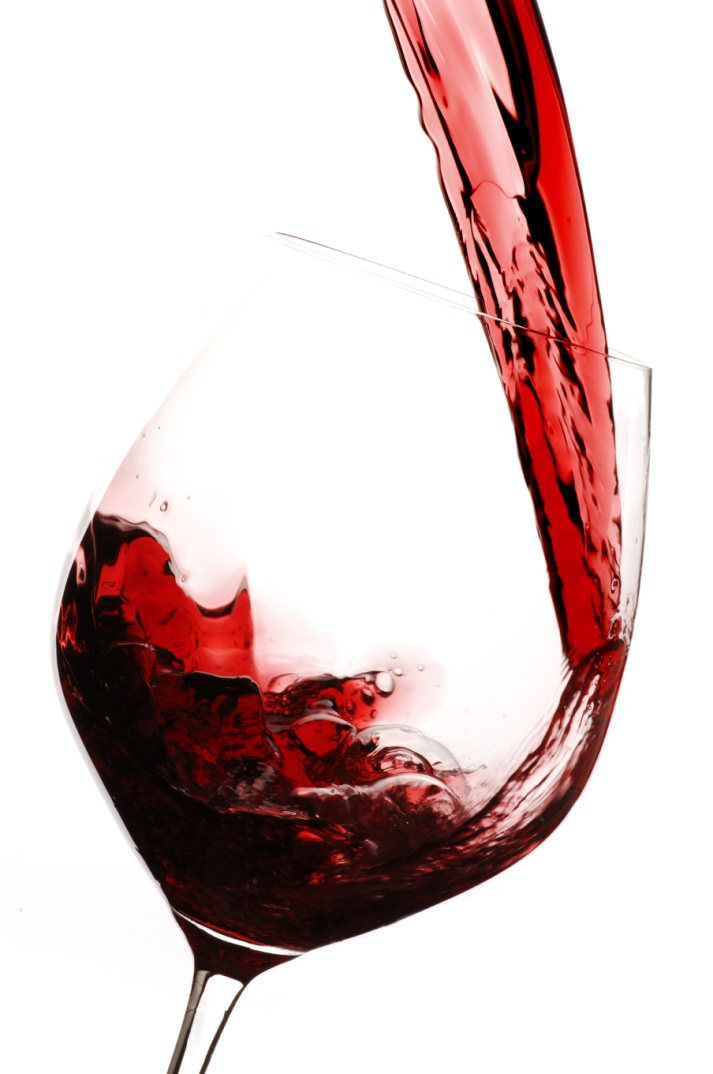 В Долна Австрия се намират 62 процента от австрийските   обработваеми площи
 Многообразие от винени ландшафти – многообразие вина   Grüner Veltliner, Riesling, …
 Weinherbst – най- голямата вино- туристическа инициатива   по света
 Виното като експортен шлагер
Kултура
Спорт
Kулинария
Здраве
Природа
Долна Австрия  goes international
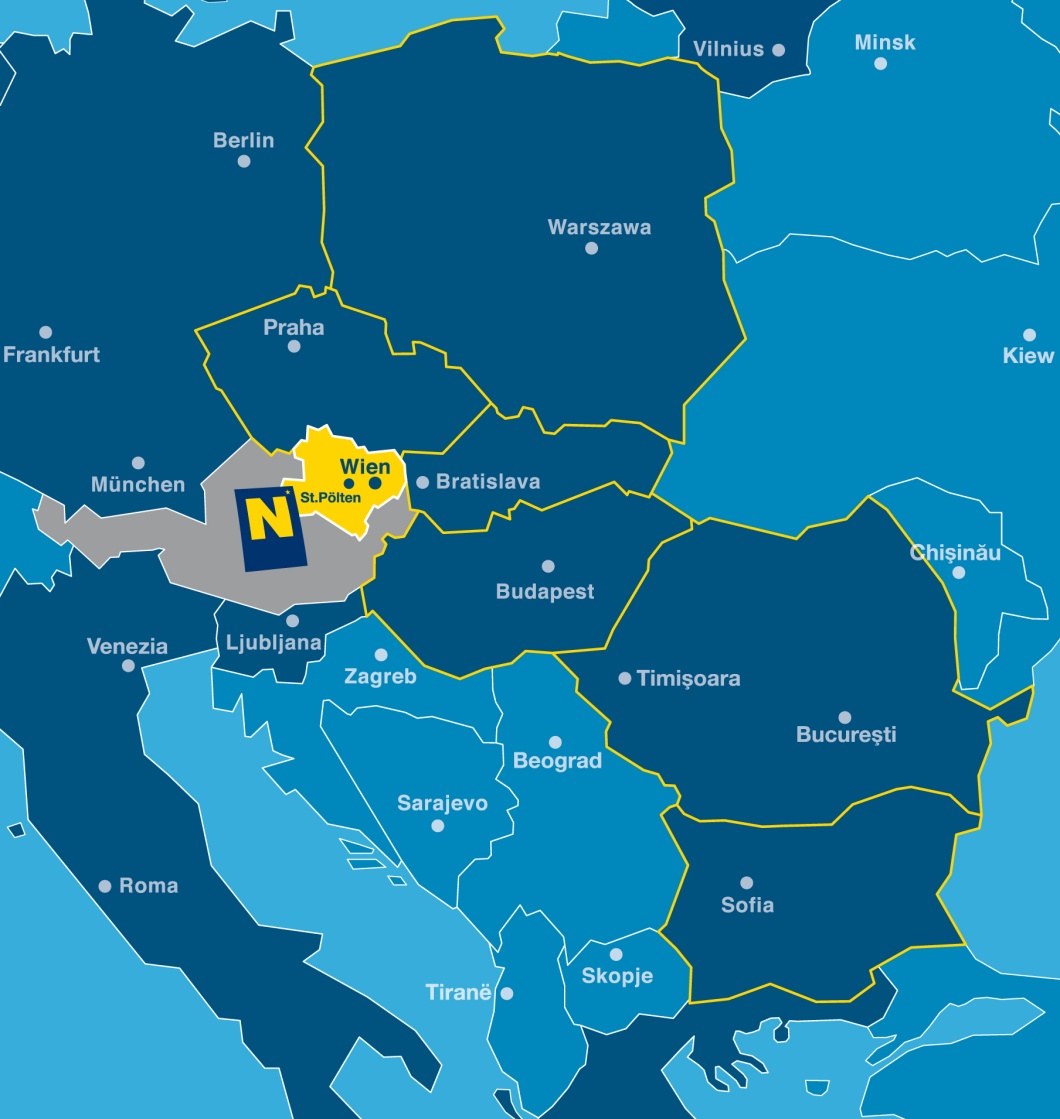 cлед 2004 – силно фокусиране върху   CEE-страните (централно- и   източноевропейските страни)

 Основаване на собствени бюра в Чехия,   Словакия, Унгария, Полша, Румъния

 2010 –  Коопериране с ЕМЦ/София

 oколо 250 клиенти годишно се    подпомагат
ecoplus International – с ecoplus в нова Eвропа
Възможност за подкрепа за предприятия
Търсене на партньори
Информация и консултации за възможностти за подпомагане
Анализ на пазари
Подпомагане търсене на доставка и търгове
Помощ при търсене офиси и бизнес- площи
Подпомагане при кoнтакти с учреждения и власти 
 Създаване трансгранични контакти & връзки
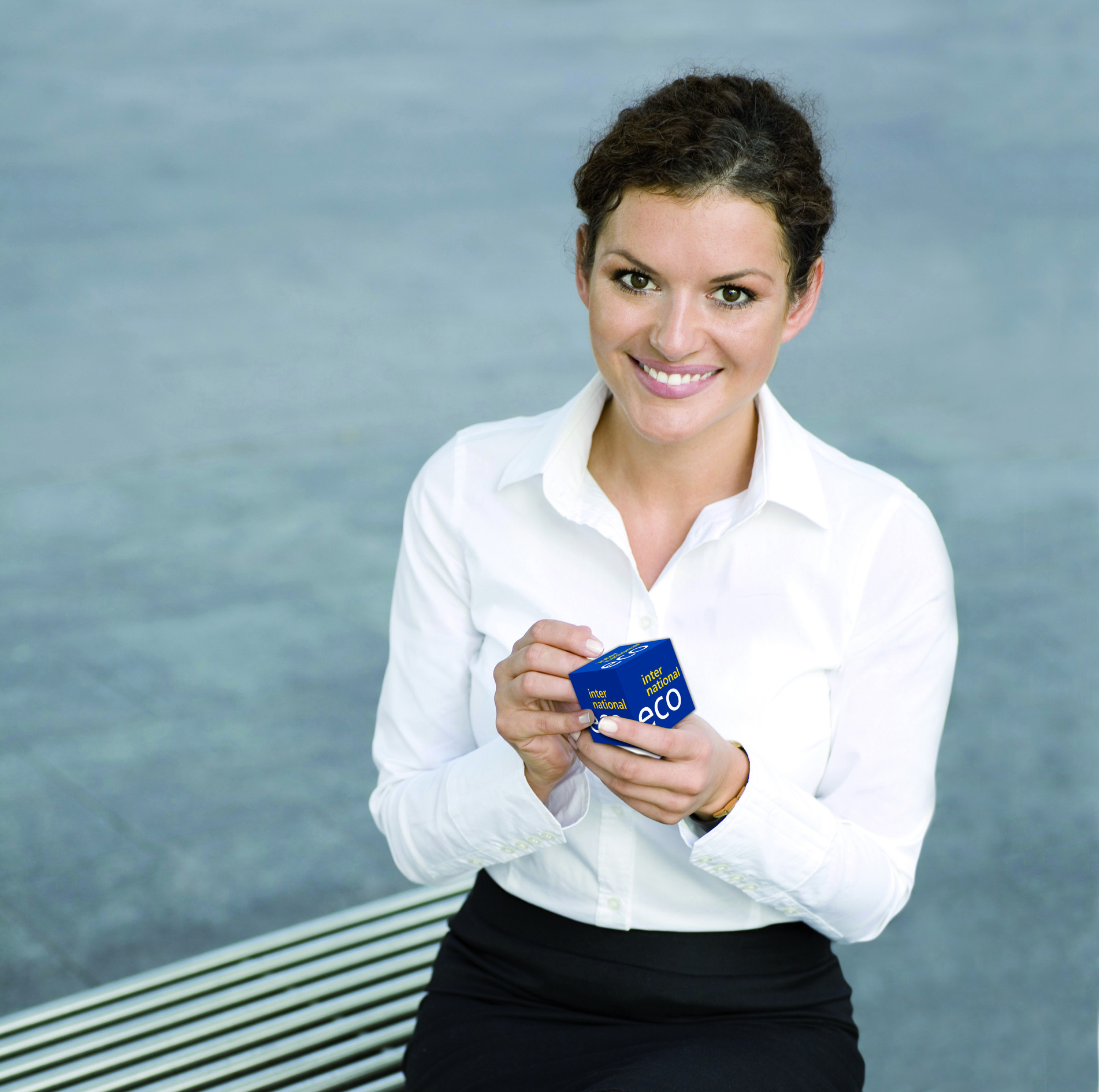 Moтивация
Консултации
Съпровождане на място
Експорт от  Долна Австрия – още потенциал за България
21,83 % от експорта на Долна Австрия    в тези пазари
 13,67 % от австрийския експорт в тези    пазари

 около 1 % от експорта на Долна Австрия е към България
 около 0,6 % от австрийския експорт е    към България
ecoplus International в България - фокус
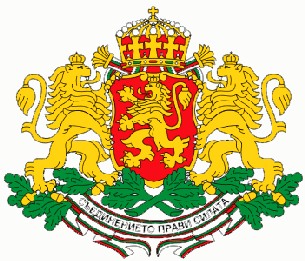 Енергийна - за опазване на околна среда- и    комунална техника
 Строителство & саниране
 Машини и съоръжения
 Хранително- вкусови и аграрни технологии
 Туризъм, хотелиерство и гастрономия
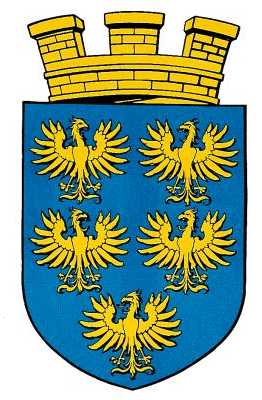 Кооперационен партьор
Проекти
Търсене на доставчици
Събития
Връзки
ecoplus. Стопанската агенция областта Долна Австрия
Консултантски разговори и подкрепа при около 450     инвестиционни проекта на година
  Подпомагане на около 130 импулсни проекта за година
  16 Стопански парка
  35 ecoplus Участия
  3 Teхнопола
  6 Клъстерови инициативи
  6 ecoplus интернационални бюра в чужбина
  Консултации и подкрепа при около 250 проекта на година
  77 Сътрудника
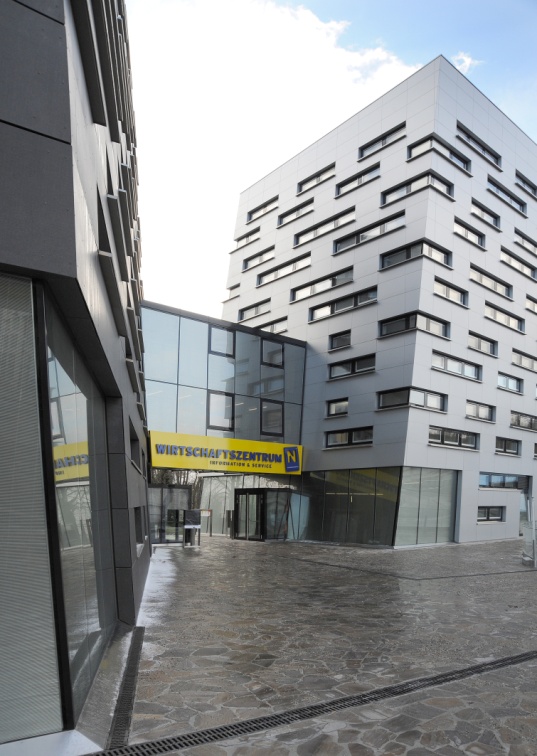 ecoplus International контакти:
Д-р Габриеле Форг
Niederösterreichring 2, Haus A
3100 St. Pölten

E-Mail: g.forgues@ecoplus.at
Tel.: +43 2742 9000-19716
Mobil: +43 664 8482676
www.ecointernational.eu